A thought: Scalable Security for IoT
DNS is already there
root
DNSSEC adds security
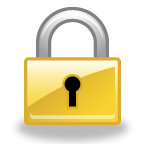 com
and crosses organizational boundaries.
google.com
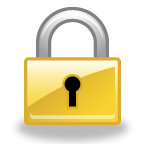 za
co.za
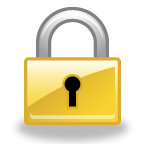 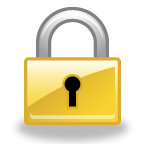 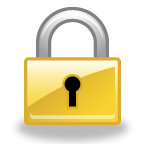 iotdevices.co.za
electric.co.za
security.co.za
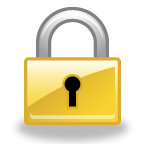 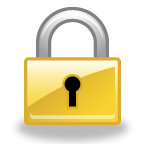 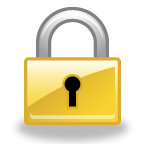 car.rickshome.iotdevices.co.za
water.rickshome.security.co.za
aircond.rickshome.electric.co.za
thermostat.rickshome.iotdevices.co.za
window.rickshome.security.co.za
meter.rickshome.electric.co.za
door.rickshome.security.co.za
refrigerator.rickshome.iotdevices.co.za
Animated slide